КАКА́Я ВОДА́ В АЗО́ВСКОМ МО́РЕ?1. ПРОЗРА́ЧНАЯ, ЗЕЛЁНО-ГОЛУБО́ГО ЦВЕ́ТА. 2. МУ́ТНАЯ, ЗЕЛЕНОВА́ТО-БУ́РОГО ЦВЕ́ТА. 3.НЕБЕ́СНО-ГОЛУБА́Я.
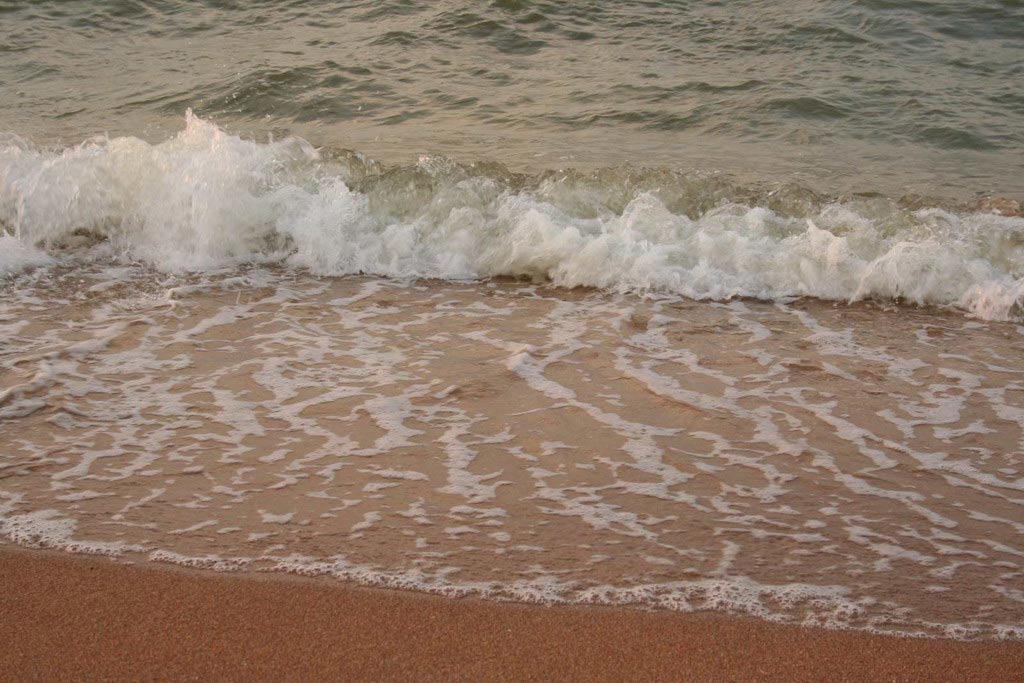 КАКА́Я ВОДА́ В АЗО́ВСКОМ МО́РЕ?1. ПРОЗРА́ЧНАЯ, ЗЕЛЁНО-ГОЛУБО́ГО ЦВЕ́ТА. 2. МУ́ТНАЯ, ЗЕЛЕНО́ВАТО-БУ́РОГО ЦВЕ́ТА. 3.НЕБЕ́СНО-ГОЛУБА́Я.
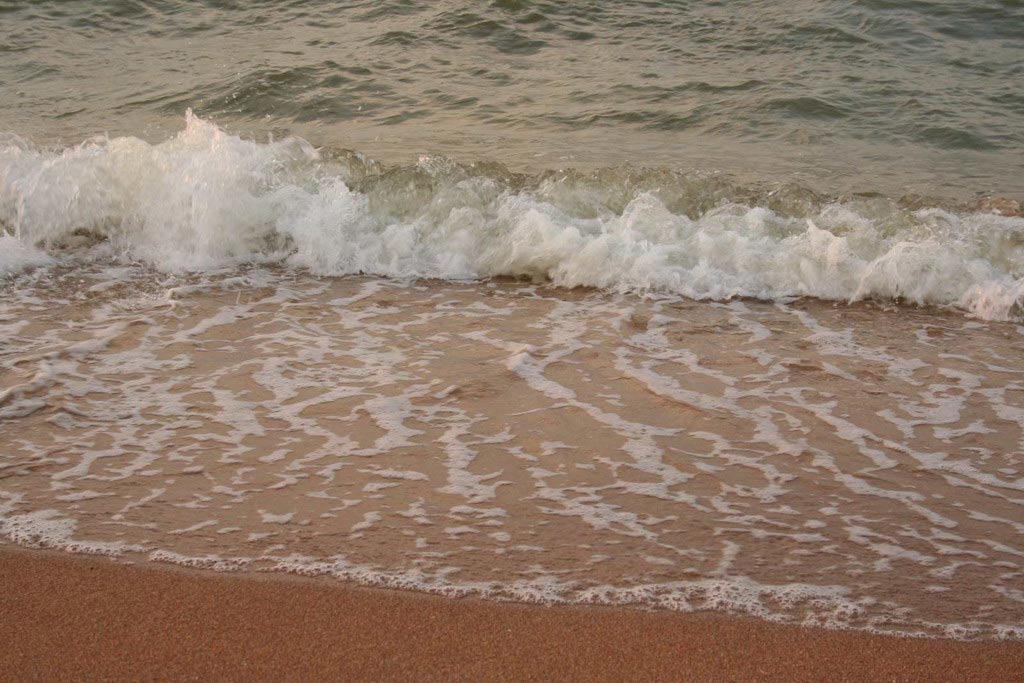 КАКИ́Е  БЕРЕГА́ В АЗО́ВСКОМ МО́РЕ?        1.ГО́ЛЫЕ, НИ́ЗКИЕ.      2.СКАЛИ́СТЫЕ, ВЫСО́КИЕ.
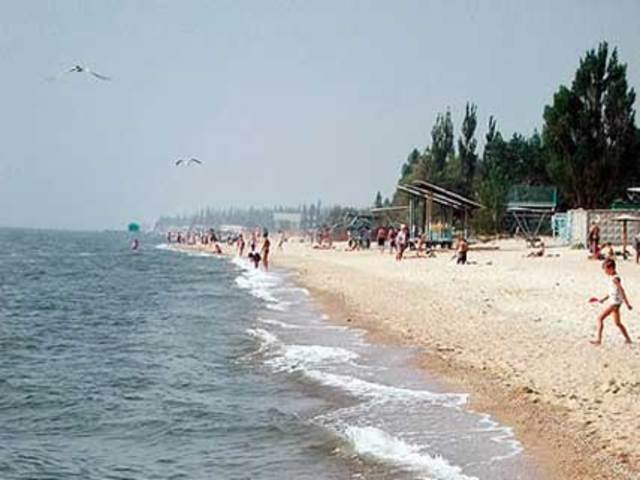 КАКИ́Е  БЕРЕГА́ В АЗО́ВСКОМ МО́РЕ?        1.ГО́ЛЫЕ, НИ́ЗКИЕ.      2.СКАЛИ́СТЫЕ, ВЫСО́КИЕ.
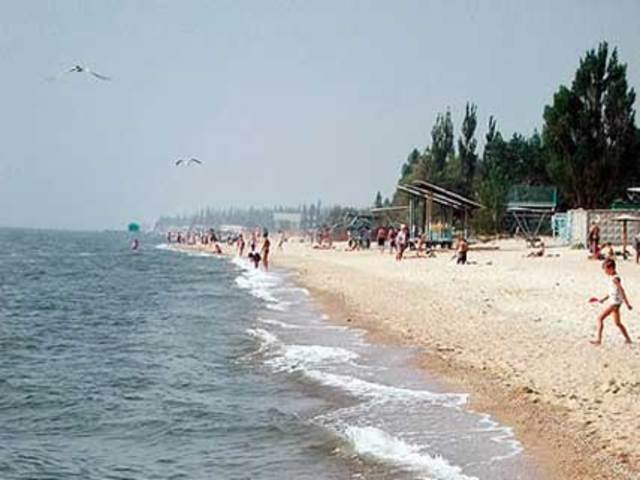 ЧЕМ И́ЗДАВНА СЛА́ВИЛОСЬ АЗО́ВСКОЕ МО́РЕ?
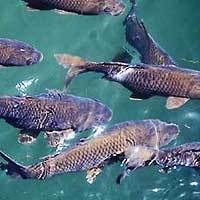 КАКИ́Е ЦЕ́ННЫЕ РЫ́БЫ ЗДЕСЬ ОБИТА́ЮТ?
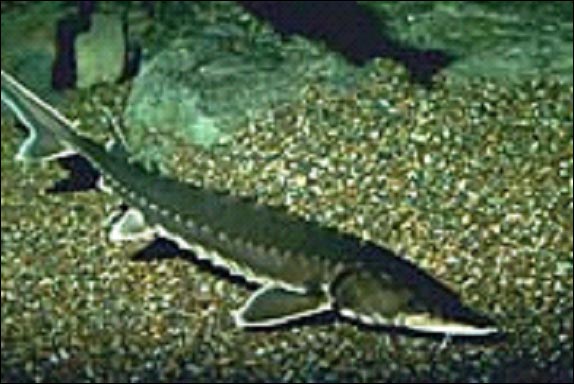 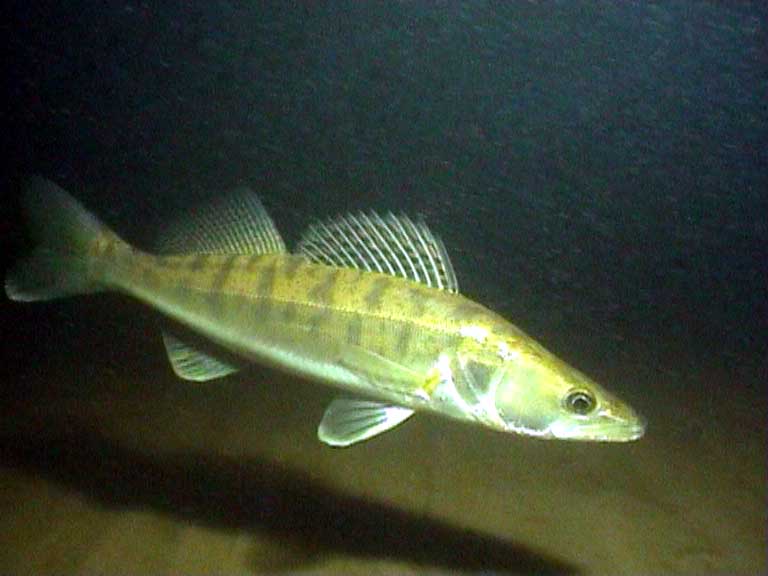 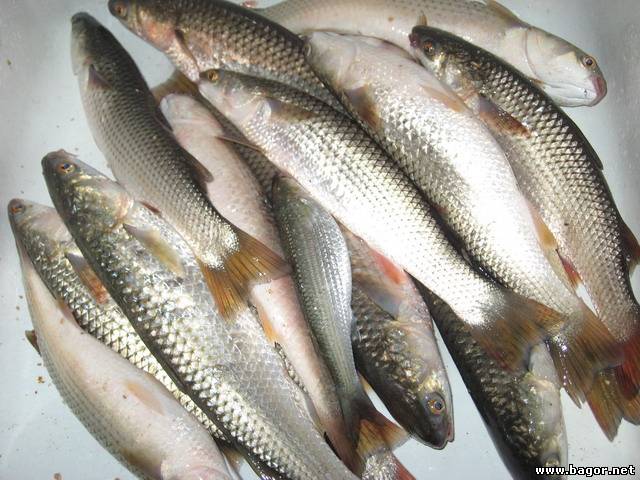 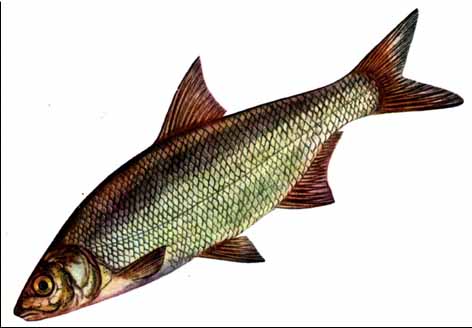 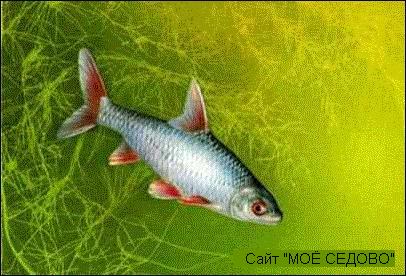 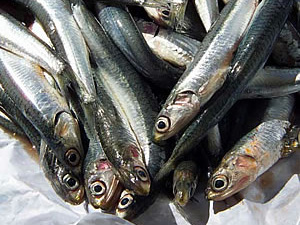 КАКИ́Е ЦЕ́ННЫЕ РЫ́БЫ ЗДЕСЬ ОБИТА́ЮТ?
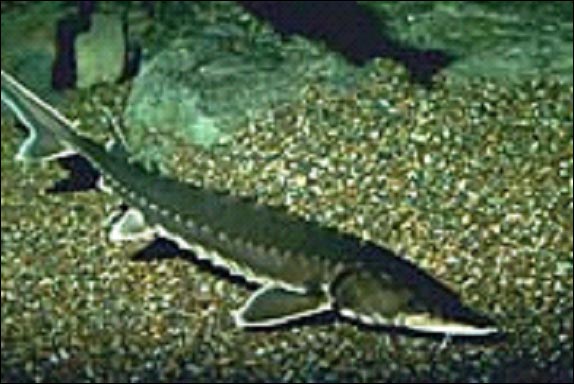 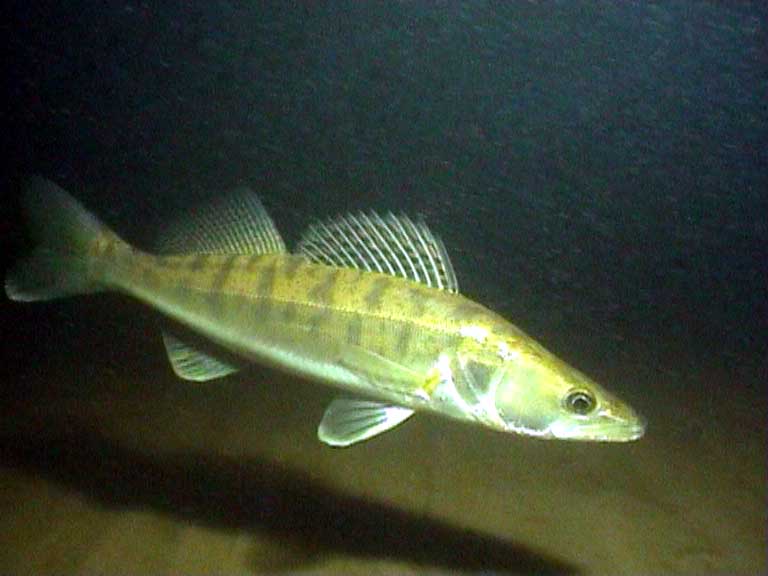 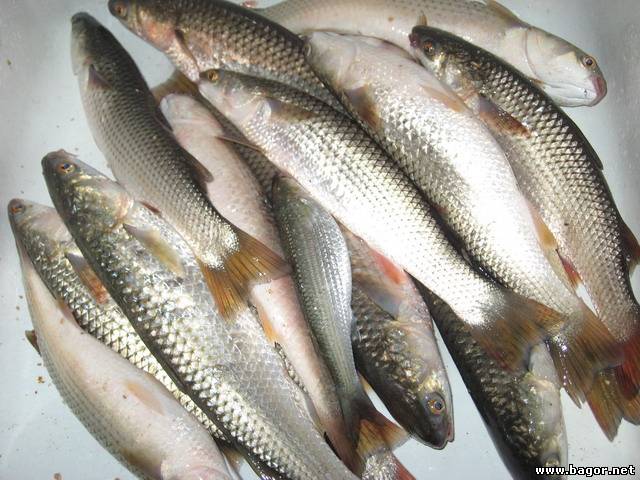 ОСЁТР
СУДА́К
ПЕЛЕНГА́С
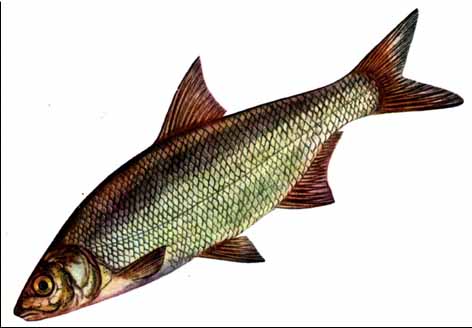 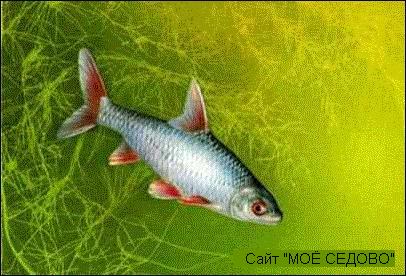 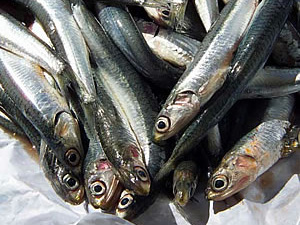 ХАМСА́
РЫБЕ́Ц
ТАРА́НЬ
НАЗОВИ́ ПРОБЛЕ́МЫ АЗО́ВСКОГО МО́РЯ
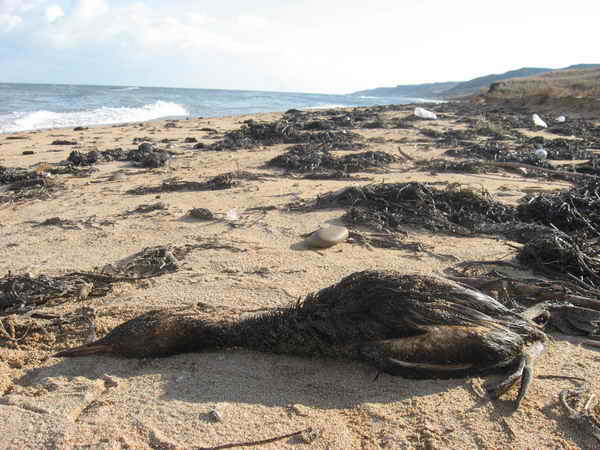 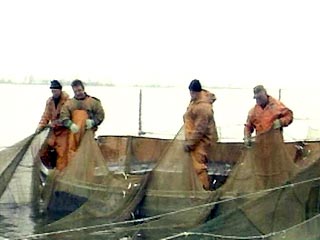 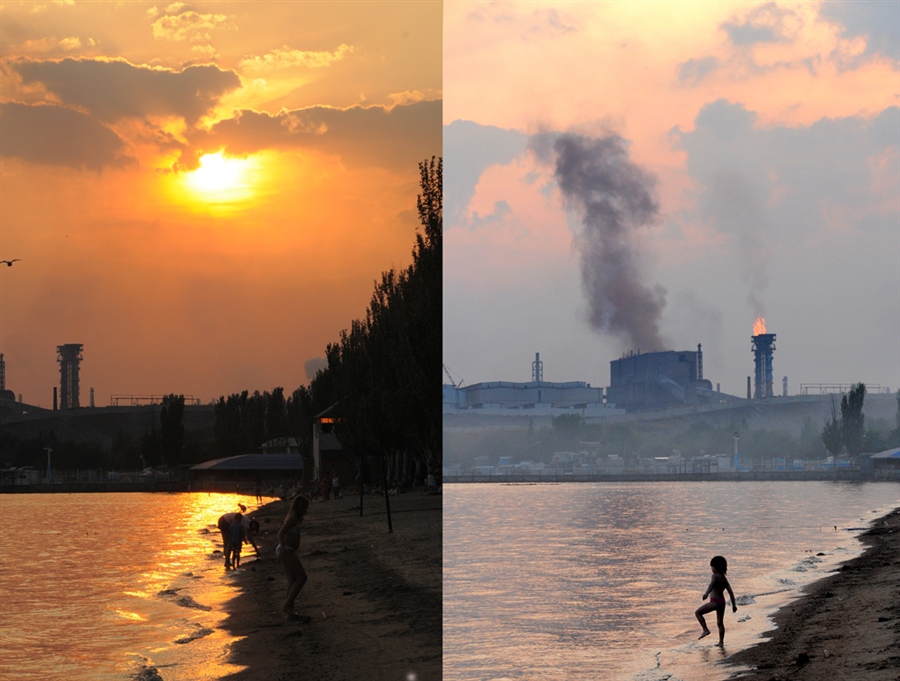 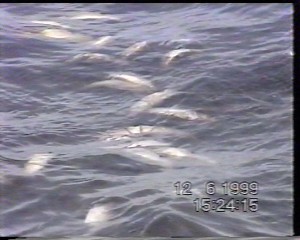 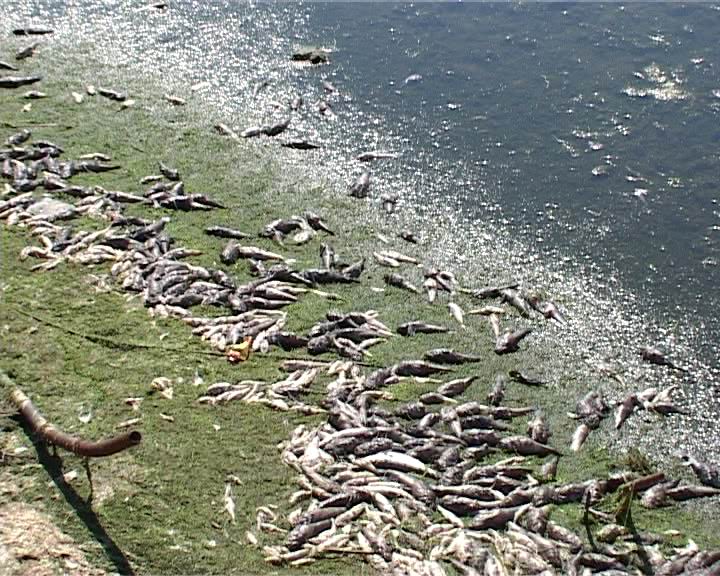 Кого мы видим на этой картинке?Кем он является у нас в крае?
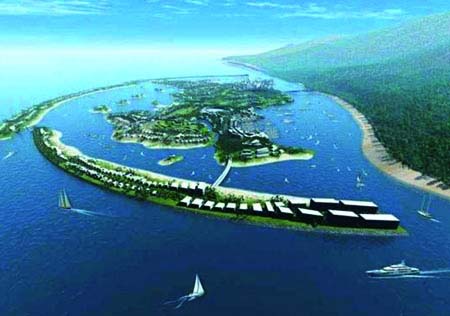 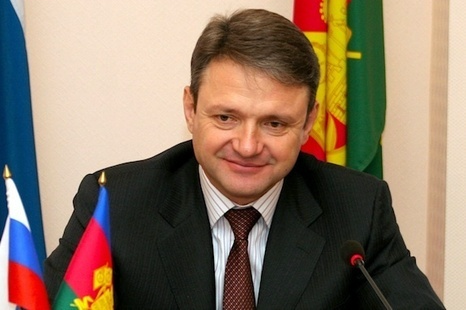 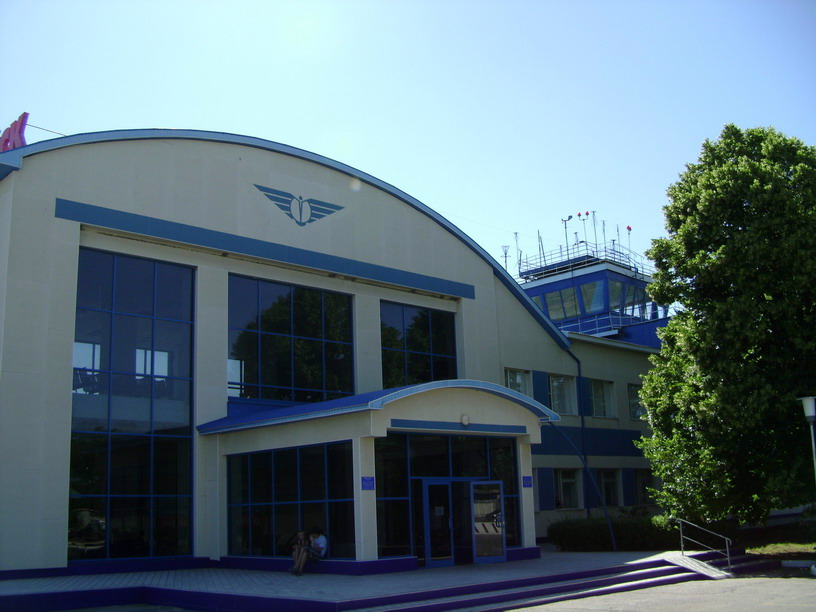